Smartphone-based secondary prevention intervention for university students with unhealthy alcohol use: a randomized controlled trialNicolas BertholetElodie SchmutzJoseph StuderAngéline AdamGerhard GmelJohn A CunninghamJennifer McNeelyJean-Bernard Daeppen
Funding: Swiss National Science Foundation, grant 176295 
Trial registration: ISRCTN 10007691


No conflict of interest to report
Background
Electronic screening and brief intervention is considered an effective method for reducing unhealthy alcohol use 
Smartphone applications:
May be readily adopted, especially among young individuals
Allow for multiple-contact and proactive or ‘just in time’ interventions
Linkage possible to additional services
Current evidence for smartphone-based interventions efficacy is inconclusive 
In addition, many applications that are currently available may have harmful effects as they promote drinking
Methods
The present study assessed the impact of providing access to a smartphone app for unhealthy alcohol use. 


The app was adapted from a previous version and co-developped with students. 
The study was conducted among university students with unhealthy alcohol use, identified by screening, in four higher education institutions in Switzerland.
[Speaker Notes: Talk here about the spectrum: strucural measures  individualized treatment]
Methods
The study primary hypothesis was that participants randomized to receive access to the smartphone app for unhealthy alcohol use would report less drinking 6 months later, compared to participants who did not receive access to the app.
Methods
Participants were recruited at 4 higher education institutions in Switzerland

The study was presented on the website/social media of student associations + email

Eligibility criteria were: 
Being a student at the time of recruitment in the study
Screening positive for unhealthy alcohol use (defined as AUDIT-C score ≥4 for men and ≥3 for women)
Reporting smartphone ownership
Being willing to complete the follow-up assessments.
Methods
The entire study was conducted electronically 
Follow-up at 3, 6 and 12 months
Smartphone app
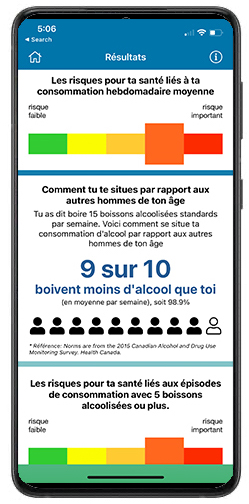 6 modules:
Personalized feedback
Normative feedback
Feedback on calorific content of the reported consumption
Feedback on health risks
Blood alcohol content computation module
Self-monitoring tool
Goal-setting tool
Designated driver tool
Fact sheets, contacts
Methods
Primary outcome: weekly volume of drinking, in standard drinks, measured at 6 months 
Secondary outcome: number of heavy drinking days (HDD; i.e. days with 5 drinks or more for men / 4 drinks or more for women) over the past 30 days, at 6 months 
Additional outcomes: maximum number of drinks on any day over the past 30 days, alcohol related consequences (measured with the Short Inventory of Problems (SIP-2R), and academic performance.
[Speaker Notes: It was reported as the mean number of standard drinks per week over the past 30 days. 
It was assessed with a validated quantity/frequency measure (Rehm 1998). 
In Switzerland, a standard drink contains 10 gr of ethanol. Participants were provided with visual aides for standard drinks. 
Academic performance was measured with the following question: “How do you rate your performance in comparison with your fellow students?” (with response options : Much worse, Worse, Similar, Better, Much better).]
Methods
The intervention effect on the outcomes was tested using generalized linear mixed models (GLMM). 
Participants and recruitment sites were entered as random effects and intervention and time as fixed effects, with an intervention by time interaction term. 
Models were adjusted for age and sex. 
Missing data were handled using multiple imputation
[Speaker Notes: For volume of drinking, HDD, maximum number of drinks and alcohol-related consequences, fits of GLMM with Poisson and negative binomial distributions were estimated and compared. The negative binomial model was retained because it was found to best fit the distribution of the sample. For academic performance, the distribution was approximately normal and a Gaussian distribution was used. 
(MI). Ten MI datasets were imputed with the countimp 2.0.7 package (Kleinke and Reinecke 2019). The countimp package is an add-on for the conditional modelling MI R package mice providing additional function to impute count data (van Buuren and Groothuis-Oudshoorn 2011).]
Results: flow
Screening completed N=3714
Unhealthy alcohol use N=2694
Ineligible:
No smartphone: N=42
Not willing to complete assessments: N=288
Eligible participants N=2364
Accepted participation, randomized N=1770
Intervention group N=884
Control group N=886
3 months assessment completed N=846, 96%
3 months assessment completed N=860, 97%
6 months assessment completed N=846, 96%
6 months assessment completed N=851, 96%
12 months assessment completed N=827, 94%
12 months assessment completed N=833, 94%
Participants baseline characteristics
**: alcohol related consequences were measured with the Short Inventory of Problems (SIP-2R). The minimum possible score is 0, the maximum is 45. The timeframe is the past 3 months.
***: Academic performance was measured on a 1 to 5 scale with the following question: “How do you rate your performance in comparison with your fellow students?” (with response options : Much worse, Worse, Similar, Better, Much better).
Outcome measures at baseline, 3, 6 and 12 months
assessment of intervention efficacy, intention-to-treat analysis
Conclusions
In this study, giving access to a smartphone application was associated with less drinking 
The impact on drinking was found at the primary time point (6 months follow-up) on the primary outcome measure (number of standard drinks per week) and on the secondary outcome measure (heavy drinking days). 
The impact was sustained at 12 months for the primary outcome (number of standard drinks per week) but not for heavy drinking days. 
There was a significant impact on the maximum number of drinks per occasion at 3 months. 
No impact was observed on alcohol related consequences or on self-reported academic performance.
Conclusions
The studied intervention requires fewer resources than face-to-face interventions (limited costs, no need to specifically hire and train health care providers to perform screening and brief interventions), can be offered to large groups using existing communication channels (emails, social media)  and has good adoption. 

 Potential for widespread implementation
Caveats
Assessments based on self report only
The study was conducted during the COVID-19 pandemic (although not at its height) 
Recruitment started when students came back on campuses after a lockdown period and at a time when restrictions related to COVID-19 were being partially lifted. 
This may explain the observed general increase in drinking observed at 3 months in the control and intervention groups, and matched the lifting of restrictions on alcohol availability.
[Speaker Notes: The general increase in drinking observed at 3 months, followed by decreases at 6 and 12 months, provides some reassurance that the reductions reported were not entirely driven by assessment effects.]
Internet based intervention
Prototype “0”
Pilot study
Literature review, expert meetings
TEST 1
10 individual semi-structured interviews (after >= 2weeks of use)
Analysis + research team group discussion on suggested modifications
Validation with the  application developers team (practicability)
Development of prototype 1
TEST 2
Analysis + research team group discussion on suggested modifications
11* individual semi-structured interviews (after >= 2weeks of use)
Validation with the  application developers team (practicability)
Development of prototype 2
PHASE II (randomized trial)
Development of final application
Participants baseline characteristics
outcome measures at baseline, 3, 6 and 12 months
**: alcohol related consequences were measured with the Short Inventory of Problems (SIP-2R). The minimum possible score is 0, the maximum is 45. The timeframe is the past 3 months.
***: Academic performance was measured on a 1 to 5 scale with the following question: “How do you rate your performance in comparison with your fellow students?” (with response options : Much worse, Worse, Similar, Better, Much better).
Results: flow
Screening completed N=3714
Unhealthy alcohol use N=2694
Ineligible:
No smartphone: N=42
Not willing to complete assessments: N=288
Eligible participants N=2364
Accepted participation, randomized N=1770
Intervention group N=884
(app downloaded n=738, 83%)
Control group N=886
(control procedure completed n=846, 95%)
3 months assessment completed N=846, 96% 
Included in analyses N=884
3 months assessment completed N=860, 97%
Included in analyses N=886
6 months assessment completed N=846, 96%
Included in analyses N=884
6 months assessment completed N=851, 96%
Included in analyses N=886
12 months assessment completed N=827, 94%
Included in analyses N=884
12 months assessment completed N=833, 94%
Included in analyses N=886
assessment of intervention efficacy, per-protocol analysis
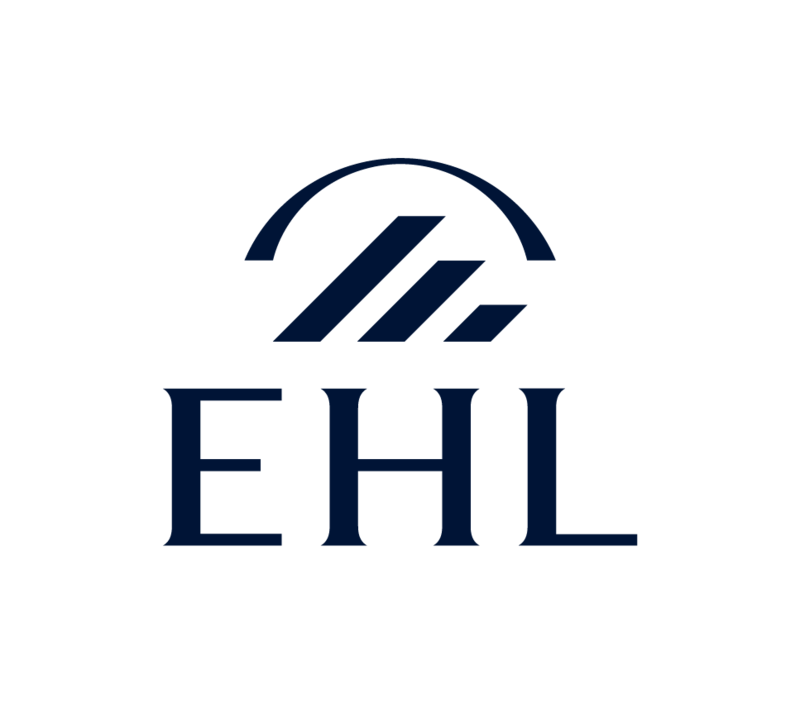 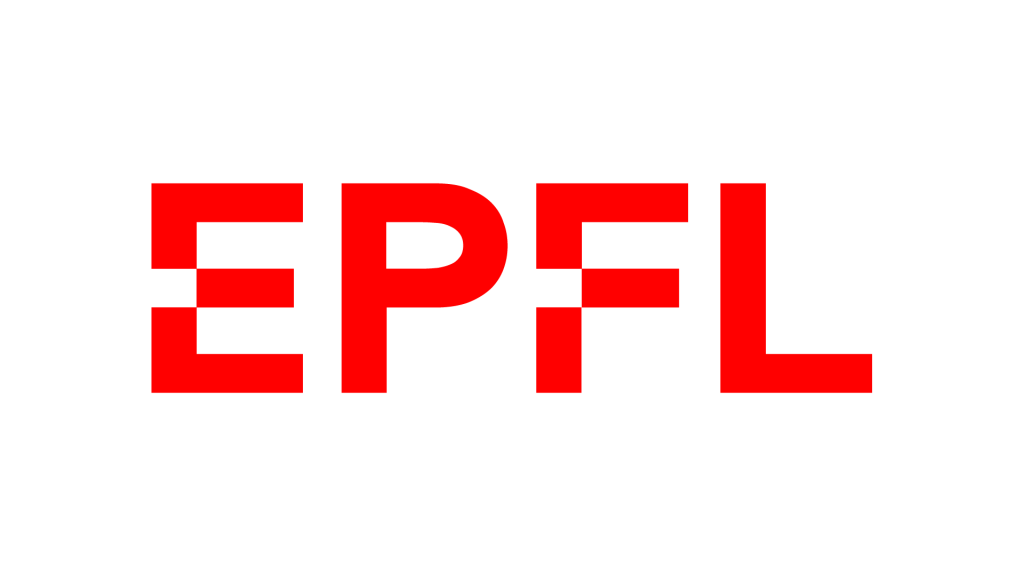 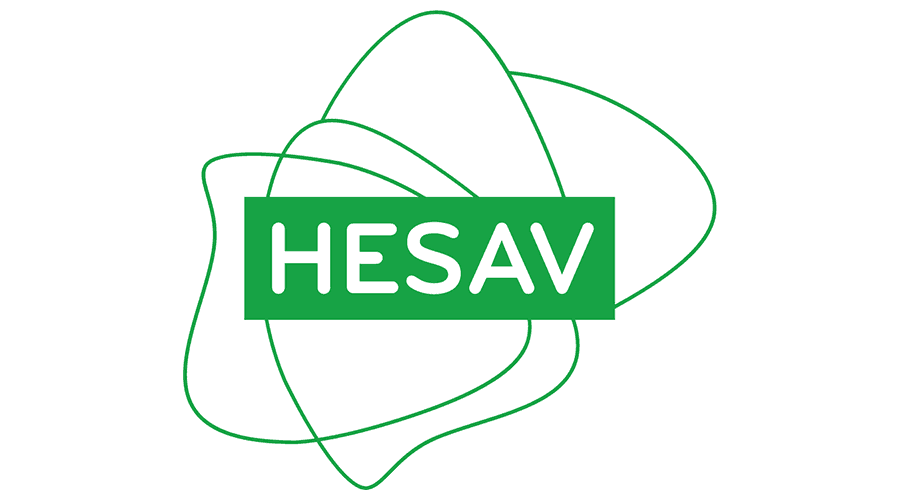 Study announcement: email/social media/posters
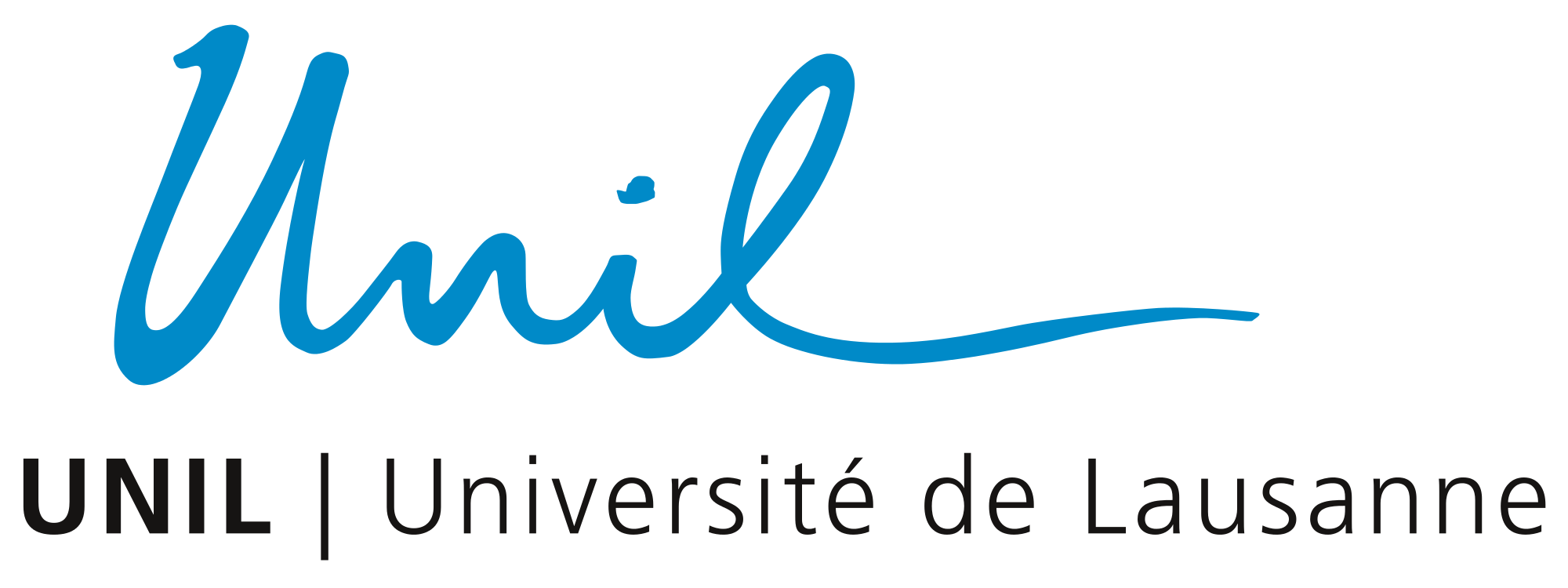 Study website
Anonymous screening and eligibility assessment
Baseline assessment
Randomization
FU assessemnts:
3, 6, 12 months
email
email
email
Access to the app (link)
No access to the app